Server Core
José Parada Gimeno
ITPro Evangelist
jparada@microsoft.com
Agenda
Introducción
¿Que, como y porque?
Instalación de Server Core
Configuración Server Core
Roles de Servidor & Funcionalidades Opcionales
Gestión de  Server Core
Limitaciones de Server Core
¿Que es Server Core?
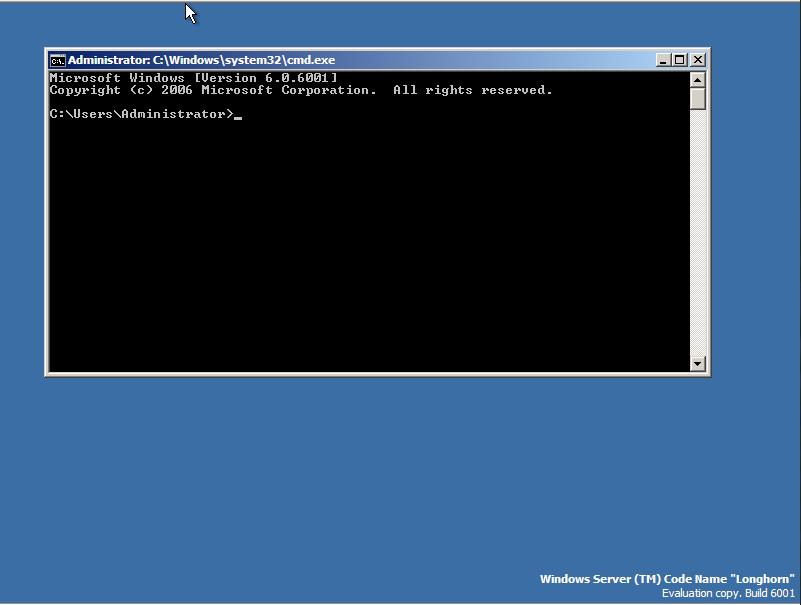 Server Core es una opción de instalación minima de Windows Server 2008
¿GUI? – Desaparece (En su mayoría).
Windows Explorer? – Desaparece.
Internet Explorer & Media Player? – Desaparecen.
.Net Framework? – Desaparece
MMC? – Tambien desaparece.
Diseñado para cubrir ciertos entornos y cargas de trabajo
Disponible en 32 y 64 bits
¿Porqué Server Core?
Reduce el mantenimiento del software 
Solo se instalan los componentes esenciales
Reduce la superficie de Ataque
Menos cosas que parchear y asegurar
Reduce la Gestión
Menos cosas que gestionar.
Consumo menor de Memoria
Ejemplo: 184 MB frente a 309 MB
Menos espacio en disco requerido
Core: 1.6 GB / Completo: 7.6 GB
Instalación base (sin Pagefile.sys).
A la gente de UNIX “les pone”.
Requisitos de Server Core
Server Core
Server, Server Roles (Por ejemplo, solo)
Opciones Mínimas de Instalación
Poca superficie
Interface por Línea de Comando
Set limitado de Roles de Servidor
TS
IAS
WebServer
SharePoint®
Etc…
Servidor
With WinFx, Shell, Tools, etc.
Roles de Servidor de Server Core
WebServer
MediaServer
DNS
DHCP
File
AD
Server Core
Seguridad, TCP/IP, Sistema de Ficheros, RPC,y otros Sub-Systems del nucleo de Servidor.
GUI, CLR, Shell, IE, Media, OE, etc.
Compatibilidad de Aplicaciones
Las aplicaciones han de ser probadas
NO esta disponible lo siguiente:
.Net Framework
Windows Explorer (shell o GUI)
Globos de notificación
Run Once
PowerShell
MMC
Instalación de Server Core
PUEDES:
Instalar desde el mismo DVD de Windows Server 2008 
Ediciones Enterprise o Standard.
Actualizar a Server Core R2.

NO PUEDES:
Actualizar desde versiones previas de Windows
Convertir una instalación completa en Core
Convertir una instalación Core en completa
Server Core NO es un SKU diferente
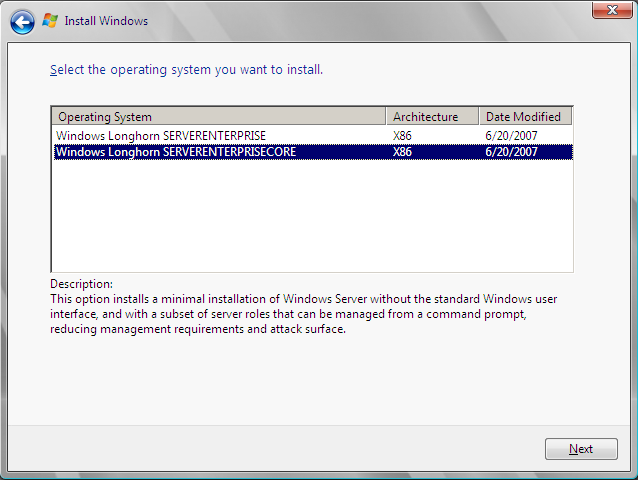 Despliegue de  Server Core
Hay una pantalla en la Instalación que nos permite instalar :
El servidor completo con el entorno gráfico y todos los roles
El “Server Core” con la linea de comando y los roles soportados
La configuración Inicial pude realizarse:
Manualmente usando las herramientas de la línea de comando
Usando un fiechero de instalación desatendida “Unattend.xml”
Instalación desatendida
Mismo fichero y opciones que en Vista y W2K8
Puedes fijar opciones que de otra manera te obligan a editar el registro en el Server Core
Resolución y color de Pantalla	<settings pass="oobeSystem">
		<component name="Microsoft-Windows-Shell-Setup" publicKeyToken="31bf3856ad364e35" language="neutral" versionScope="nonSxS" processorArchitecture="x86">
		<Display>
			<HorizontalResolution>1024</HorizontalResolution>
			<VerticalResolution>768</VerticalResolution>
			<ColorDepth>16</ColorDepth>
		</Display>
		</component>
	</settings>
Seleccionar la Opción como Server Core en el fichero Unattend.xml
Despues de la sección </InstallTo, añandir la sección <InstallFrom> apropiada.
Server Core:
<InstallFrom>
	<MetaData>
		<Key>/IMAGE/Name</Key>
		<Value>Windows Longhorn Server Core</Value>
	</MetaData>
</InstallFrom>
Server
<InstallFrom>
	<MetaData>
		<Key>/IMAGE/Name</Key>
		<Value>Windows Longhorn Server</Value>
	</MetaData>
</InstallFrom>
Instalación Server Core
Configuración Inicial de Server Core
Establecer la contraseña del Administrador
CTRL+ALT+DEL y hacer click en “Cambiar la Contraseña”
net user administrator * 
Activar
Slmgr.vbs –ato 
Configurar una IP Estática (si es requerido)
Netsh interface ipv4
show interfaces
set address name="ID" source=static address=StaticIP mask=SubnetMask gateway=DefaultGateway 
add dnsserver name="ID" address=DNSIP index=1 
Unirse a un dominio (si se requiere)
Netdom
“Cscript scregedit.wsf /cli” ejecutado desde C:\windows\system32 para tener una guía.
SCRegEdit.wsf
No todas las tareas se pueden ejecutar mediante la línea de comando o de manera remota
SCRegEdit.wsf esta incluido en Server Core para:
Permitir las actualizaciones automáticas
Permitir Sesiones de terminal en modo administración
Permitir la administración remota del Monitor de IPSEC
Configurar el peso y la prioridad de un registro DNS SRV 
Nuevo modificador /cli que lista comandos y modificadores comunes
Localizado en \Windows\System32
Configuración Inicial de Server Core
OCList.exe
Única herramienta de linea de comando propia de “Server Core”
Lista los roles de servidor y las funcionalidades adicionales que se pueden instalar con “OCSetup”
Lista si los paquetes estan o no instalados
Añadir Roles de Servidor
Únicamente mediante línea de comando, sin  “Server Manager” 
Start /w Ocsetup RolePackage
DHCP = DHCPServerCore 
DNS = DNS-Server-Core-Role 
File Replication service = FRS-Infrastructure
Distributed File System service = DFSN-Server
Distributed File System Replication = DFSR-Infrastructure-ServerEdition
Network File System = ServerForNFS-Base
Media Server = MediaServer
Print = Printing-ServerCore-Role
LPD = Printing-LPDPrintService
Active Directory
Dcpromo instala  el “Active Directory”
Dcpromo /unattend:Unattendfile
Ocsetup no esta soportado para instalar “Active Directory”
Añadir Funcionalidades Adicionales
Start /w ocsetup OptionalFeaturePackage
Failover Cluster = FailoverCluster-Core
Network Load Balancing = NetworkLoadBalancingHeadlessServer
Subsystem for UNIX-bases applications = SUA
Multipath IO = MultipathIo
Removable Storage Management = Microsoft-Windows-RemovableStorageManagementCore
Bitlocker Drive Encryption = BitLocker
Backup = WindowsServerBackup
Simple Network Management Protocol (SNMP) = SNMP-SC
Telnet Client = TelnetClient
WINS = WINS-SC
QoS = QWAVE
Desinstalar Roles y Funcionalidades
Start /w Ocsetup Package /uninstall
Excepto para “Active Directory”
Hay que usar DCPromo y demote
Dcpromo /unattend:<unattendfile>
Esto también elimina los binarios del “Active Directory” 
NO hay herramienta de entorno grafico para instalar o desinstalar roles y funcionalidades en remoto
Añadir Roles y Funcionalidades
Gestión de Server Core
CMD para ejecución de comandos en local 
CMD usando Terminal Server
WS-Management y Windows Remote Shell para ejecución remota de comandos 
WMI
Programador de Tareas para ejecutar trabajos y tareas
“Event Logging” y “Event Forwarding”
RPC y DCOM para soporte remoto a MMC
SNMP
Gestión con “Windows Remote Shell”
Windows Remote Management (WinRM) 
WS-Management – Protocolo de gestión segura amigable con el firewall
WinRM.exe configura la perte del servidor
Tambien se puede configurar usando GPO o instalación desatendidad
Windows Remote Shell (WinRS)
Se debe configurarar WinRM primero
WinRS.exe ejecuta comandos en remoto
Requiere Windows Vista o W2K8 
Solo se pueden ejecutar herramientas de linea de comando o Scripts sin UI
Los dialgos son un problema, y no sopora el modo interactivo
Ejemplo, “presione cualquier tecla”
Configurar WinRM en Server Core
La parte del servidor de WS-Management
Desde la linea de comando
WinRM quickconfig
Con un fichero de instalación desatendida
En la sección <settings pass="specialize"> añadir:
<component name="Microsoft-Windows-Web-Services-for-Management-Core" publicKeyToken="31bf3856ad364e35" language="neutral" versionScope="nonSxS" processorArchitecture="x86">
  <ConfigureWindowsRemoteManagement>true</ConfigureWindowsRemoteManagement> 
  </component>
Usar WinRS
La parte cliente de WS-Management
WinRS –r:<remote endpoint> command
La conexión remota puede ser:
-r:https://myserver.com
-r:myserver
-r:http://127.0.0.1
-r:http://169.51.2.101:80
Por Ejemplo
Winrs –r:myserver dir c:\windows\system32\*.dll
WinRS -? Para la ayuda
Ejemplos WinRS
Iniciar la instalación de los servicios de terminal en modo administración
winrs -r:myserver cscript \windows\system32\scregedit.wsf /ar 0
Permitir clientes Vista/W2K8
winrs -r:myserver cscript \windows\system32\scregedit.wsf /cs 0
Unirse a un dominio
winrs -r:myserver netdom add myserver /domain:testdomain /userd:administrator /passwordd:<password>
Añadir el grupo de administradores de dominio al grupo de  administradores locales
winrs -r:myserver net localgroup administrators testdomain\administrator /add
Hardware en un Server Core
Plug and Play esta incluido en Server Core
Si se añade hardware con un driver que ya este ,PnP lo instalara silenciosamente
Si el driver no esta incluido, pero tienes un driver PnP para el hardware
Copia los ficheros del driver al servidor
Ejecuta: Pnputil –i –a driverinf
Para listar los drivers instalados
sc query type= driver
Para eliminar un driver
sc delete service_name
El Panel de Control
Funcionalidad limitada para escenarios específicos
Cambio de la Zona horaria
Control timedate.cpl
Cambios para el idioma o teclado
Control intl.cpl
Notepad Server Core
Incluida pero con algunas limitaciones
La Ayuda no funciona
Abrir, Guardar o Guardar como utilizan los cuadros de dialogo antiguos
Copiar, Pegar, Buscar, Reemplazar, etc si funcionan
Reiniciar la linea de Comando CMD.EXE
Si cierras la ventana de la línea de comando
En Local, puedes:
Presionar ctrl-alt-del, click Start Task Manager, 
Cierra e inicia sesión
En una sesión de terminal:
Puedes usar la consola de Terminal Services para cerrar e iniciar sesión en remoto
Se puede usar la linea de comando en remoto de los Servicios de Terminal:
query session /server:<servername>
logoff <session_id> /server:<servername>
Gestión de Server Core
Limitaciones de Server Core
NO hay soporte para código manejado

No hay globos de notificación, como por ejemplo para las actualizaciones o la activación. Tampoco para la notificación de la caducidad de las contraseñas

“Ejecutar como” no esta soportado
Herramientas de Terceros
Server Core NO es una plataforma para aplicaciones
Server Core no soporta el desarrollo de herramientas de gestion, utilidades y agentes
Las Herramientas de Gestion Remota no deben de requerir cambios
Hay que utilizar los protocols soportados en Server core, como RPC
Herramientas de Tercecros
Los Agentes de gestión pueden requerir cambios para funcionar en Server Core
Los agentes no pueden tener shell o dependencias del entorno gráfico
Los agentes no pueden usar código manejado
Hay que probar y testear los agentes
El SDK incluye la la lista de APIs soportada en Server Core
Recursos
Technical Library
http://technet2.microsoft.com/windowsserver2008/en/library/47a23a74-e13c-46de-8d30-ad0afb1eaffc1033.mspx?mfr=true 
Server Core Blog
http://blogs.technet.com/server_core/default.aspx 
Foro
http://forums.microsoft.com/TechNet/ShowForum.aspx?ForumID=582&SiteID=17
Referencia de la linea de Comando
 http://go.microsoft.com/fwlink/?LinkId=20331